2021-22 Program Review and Planning (PRP)
Non-Instructional Review
1
Overview
2
[Speaker Notes: VIKASH will provide the overview –2 minutes]
Welcome and Expected Outcomes
At the end of this session you will be able to:
Explain the purpose of Program Review and Planning (PRP).
Complete your PRP Form.
Describe how PRP affects/influences resource allocation decisions.
3
[Speaker Notes: VIKASH  will provide a welcome.  Five minutes]
Program Review and Planning
4
[Speaker Notes: VIKASH – 3 minutes]
Accreditation
March 2022 Site Visit
Program Review and Planning is a centerpiece of the standards:
Standard IB – Institutional Effectiveness
Standard IIA,B,C – Instructional Services, Learning Support Services, Student Services
Standards IIIA, B, C, D – Resources
Site Team will be reviewing our processes and looking at evidence, including completed PRPs
SLO/SAOs and assessment!
5
[Speaker Notes: Michelle –  2 minutes]
Outcomes from 2020-21 PRP Cycle
All areas completed their PRPs!
Resource requests were downloaded and prioritized across the College
One-time and technology needs
Facilities
Institutional Needs
Budget committee recommended funding for one-time and technology needs
College budget incorporated recommended needs and included an amount to address institutional needs drawn from PRPs
https://www2.palomar.edu/pages/irp/files/2021/05/PRP-and-Institutional-Planning-Resource-Requests-2021.pdf
6
[Speaker Notes: Michelle –  2 minutes]
2021-22 Timeline
7
[Speaker Notes: Marti - 3]
PRP Webpage
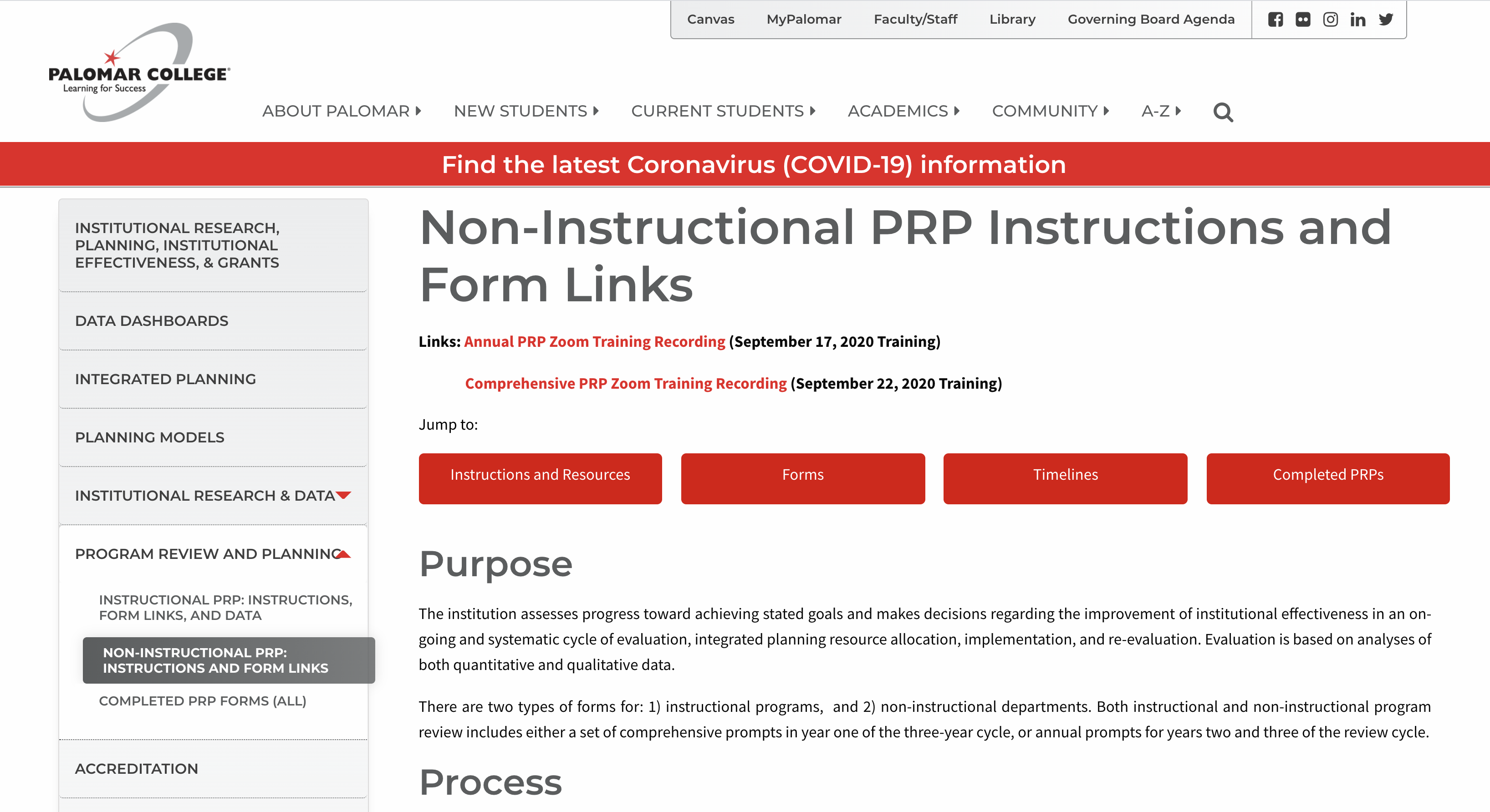 NonInstructional PRP Webpage
8
[Speaker Notes: Marti 3 minutes]
PRP Form (Comprehensive)
Part I:  Basic Unit Information
Part II: Program/Unit Assessment
Part III: Program/Unit Evaluation and  Goals
Part IV: Resources
Part V:  Feedback and Follow up
9
[Speaker Notes: Michelle –  3 minutes]
PRP Form (Annual Update)
Part I:  Basic Unit Information
Part II: Program/Unit Assessment
Part III: Progress on Goals
Part IV: Resources
Part V:  Feedback and Follow up
10
[Speaker Notes: Michelle –  3 minutes]
Program Review and Planning - TIPS
Assessment should be guided by evidence and include a thorough analysis.
PRPs should be completed and shared with/by department/unit.
Goals and improvement plans should be clearly connected to the program assessment (e.g., evidence and SOAR Analysis).
Connect resource requests to your program goals and align with Strategic plan.
Verify one-time requests cannot be covered in existing budget and are in fact one-time requests
11
[Speaker Notes: Michelle –  3 minutes.  Avoid “I” – I reviewed the completion rates and found/ I did “X”” to encourage.  “Or our student worker, M Jones did X.”
Examples:
“We (our Our Department), reviewed completion rates for our ‘student group’ and found…”
“As a result of reviewing our student survey results, we found that X% of students were satisfied with our services.”  
“Themes from Palomar Services survey suggest that…”]
Connecting PRPs to Resource Allocation
12
GOT SAOs?
13
[Speaker Notes: Michelle and Marti]
Got SAOs?
A Service Area Outcome (SAO) is a statement about what a client will experience, receive, or know as a result of a given service. Clients can be students, faculty, staff, or community members. 

As part of our three-year planning and review cycles, all non-instructional units are asked to:
identify at least two SAOs,
develop a plan and assess their SAOs,
reflect on the results,
and take action, as necessary.

Enter/Update your SAO information into Nuventive Improve
SAO Status Report – sending to Vice Presidents
Sunset old SAOs in Nuventive!!!
14
[Speaker Notes: Michelle]
Need Help?
Nuventive Improve
Palomar Username and Password
Marti Snyder: msnyder2@palomar.edu
VIDEO - : https://youtu.be/b1sRa68wm4c

I have the technical stuff!  I need help:
Defining,
Refining, and
Assessing!
15
[Speaker Notes: Marti]
Need Help?
https://www.hartnell.edu/sites/default/files/Library_Documents/slo/SAOs/Service%20Area%20Outcomes%20and%20Assessment%20for%20Hartnell%20v6.pdf
https://www.valleycollege.edu/current-students/student-life/sao.php
http://www.elcamino.edu/student/studentservices/sdo/sao.aspx
http://www.napavalley.edu/AboutNVC/Planning/SLO/Pages/Outline.aspx
16
[Speaker Notes: Michelle]
Questions?
17
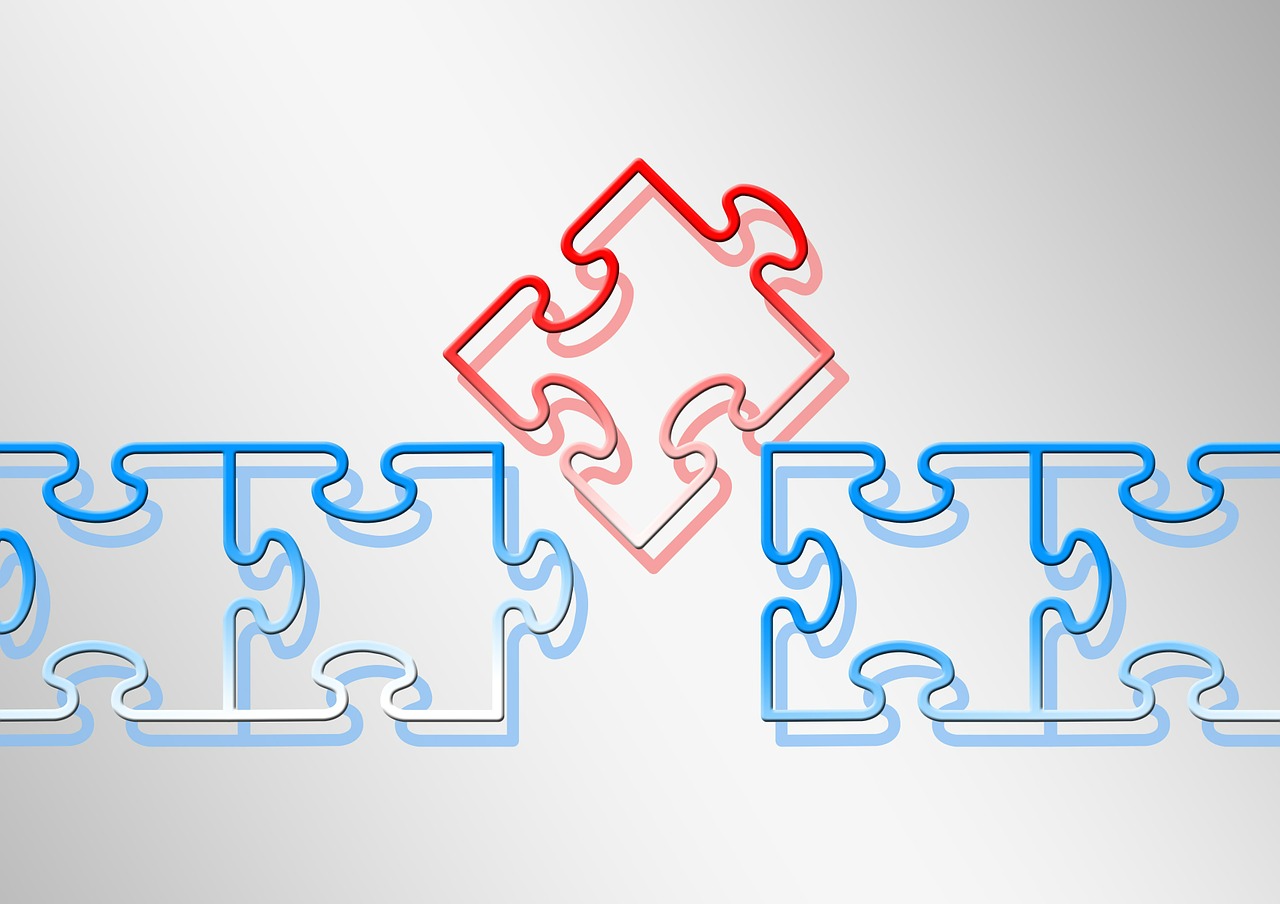 Part I: Basic Information
18
Basic Information – Annual
19
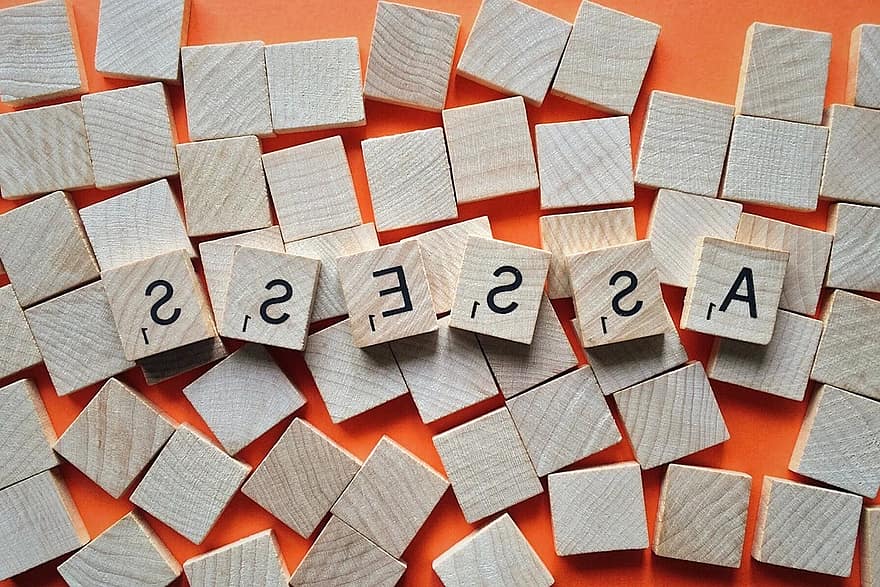 Part II: ProgramUnitAssessment
20
Program / Unit Assessment - Annual
Service Area Outcomes (SAO) 
Update / Bring Current
Updates 
Other Assessment Data (quantitative & qualitative)
Achievements and Other Information
21
SERVICE AREA OUTCOMES TEMPLATE
Need Help?
Contact Michelle Barton: mbarton@palomar.edu – We will send a team!

Find the template on the noninstruction PRP Webpage at:
22
[Speaker Notes: Michelle]
Part 3:  Progress on Goals
23
Evaluation and Planning – Annual Progress on Goals
Describe Progress on Goals

Connect your work to the Vision for Success Goals (Strategic Plan 2022)
24
Part 4:  Resources
25
Resources
Budget 
Review Budget Report
Provide information for consideration in budget cycle
Staffing
Staffing Needs (will feed into staff prioritization process)
Technology, Facilities, and Other Needs
Technology Needs ( Technology Review / Inform Technology Plan)
Facilities (Facilities Review)
Equipment and Other Needs
Technology, Facilities, and Other Requests will feed into Institutional Prioritization Process
26
Part 5:  Feedback and Follow-up
27
Feedback and Follow-Up
Feedback to unit
Inform division priorities and resource allocation
Planning Councils should review a report or summary of PRPs.
Divisions will prepare summary to be included in Strategic Planning Council’s annual report
28